DG3 LESSONS LEARNED
Report Compiled by ctcLink Project Management Office (PMO) Team
July 2020
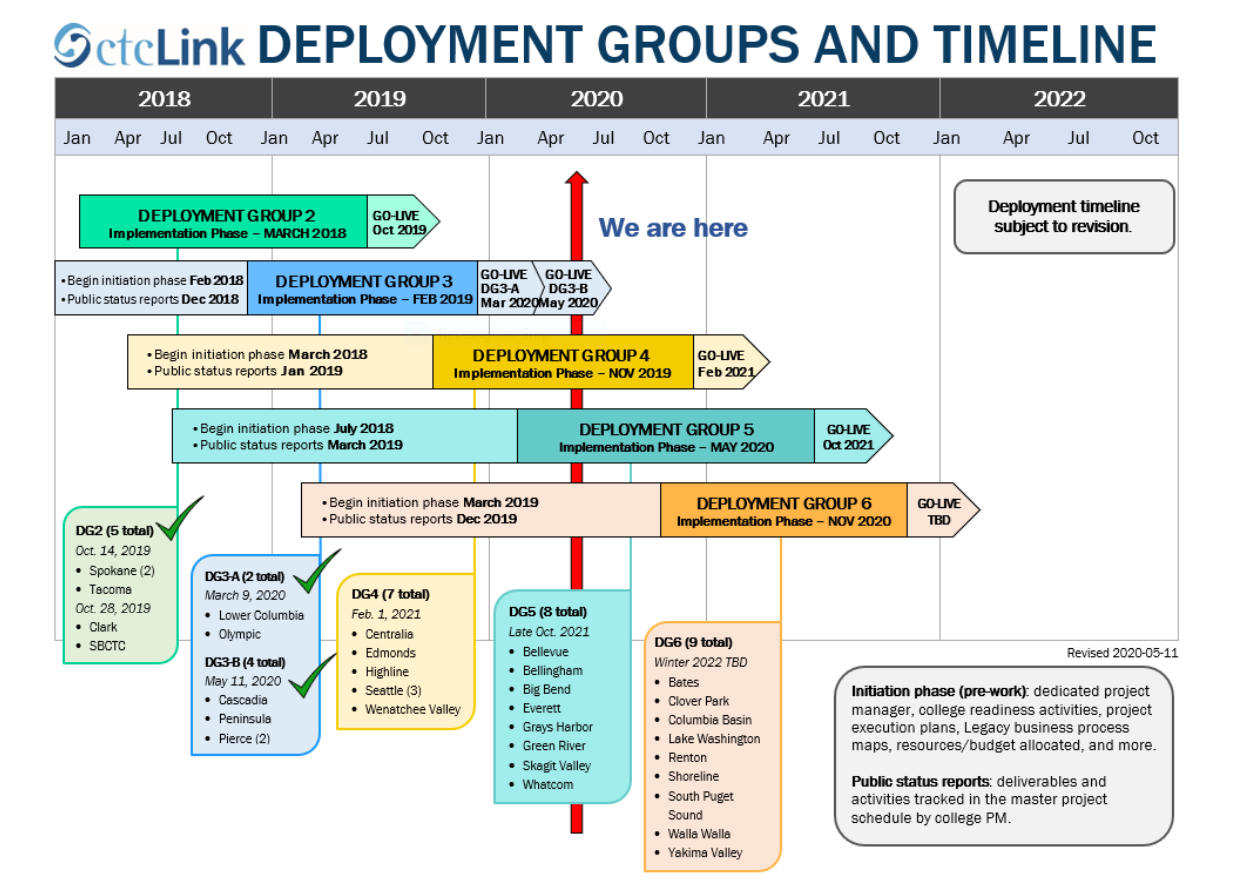 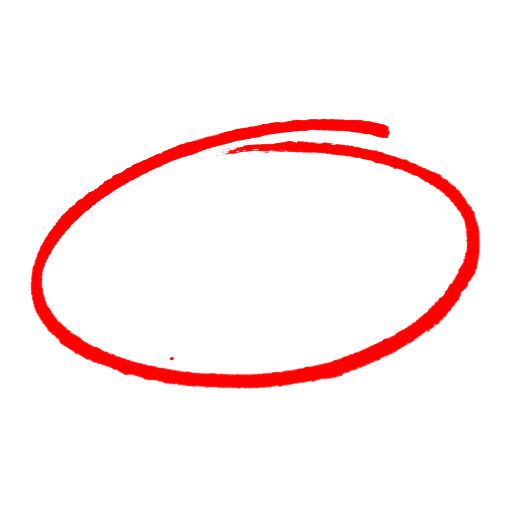 2
Ctclink quality gates & milestones
CONSTRUCT
STRUCTURE
DEPLOY
TRANSITION
INITIATION
Global DesignAdoption (GDA)
Determine Exception
Solutions
Production Cutover Planning
Project Planning (Checklists & Templates)
Go/No Go Decision
Ctclink quality gates & milestones
Update BP Flows
Business Process Fit/Gap (BPFG)
Production Environment Prep
Pre-User Acceptance Testing Training
Start Change Impact Analysis & Change Action Plan
Update CEMLIs
Update BP Flows
Production Cutover
User Acceptance Testing
Update Configuration
Local Configuration
Chart of Accounts Redesign (DG2 only)
Production Validation
End-User Training
Convert and
 Validate Data
Training Materials 
Analysis/Build
Build PeopleSoft Environments
Security Matrix 
Mapping
Performance Testing
Milestone Sign-Off
UAT Test Definition
Functional Testing
Security Redesign (DG2 only)
UAT Materials Build
Finalize Local Configuration Guides
Legacy System Shutdown Procedures in Place
Prepare QA
Environment
Identify Exceptions
Organizational Change Management Assessments Begin
Prepare Parallel
 Environment
Design Extensions
Cutover Mitigation Planning
GO LIVE
System Integration Testing
Prepare or Update
Test Scripts
GATE 1 PEER REVIEW
ProductionGo/No Go Decision
Lessons 
Learned
Map Supplemental Systems Data
Parallel Testing
OCM Assessment, Activities & Deliverables for Colleges & SBCTC
3
Lessons learned Sessions
4
Global design adoption (gda)
5
College suggestions for GDA
6
Business process fit/gap (BPFG)
7
BPFG CONTINUED
8
College suggestions for BPFG
9
College suggestions for BPFG, CONT’D
10
Data conversion & validation
11
Data conversion & validation, cont’d
12
Data conversion & validation, cont’d
13
College suggestions for data conversion & validation
14
Project plan/schedule
15
College suggestions for project plan/schedule
16
User acceptance testing (UAT)
17
College suggestions for UAT
18
Security
19
College suggestions for Security
20
College suggestions for security, cont’d
21
Training, OCM & communications
22
College suggestions for Training, OCM & Communications
23
College suggestions for Transition support (2-3 Week Webex)
24
College suggestions for Transition support (2-3 week webex), cont’d
25
Post go-live support
26
College suggestions for post go-live support
27
Next steps
DG3 lessons learned Google sheet
28